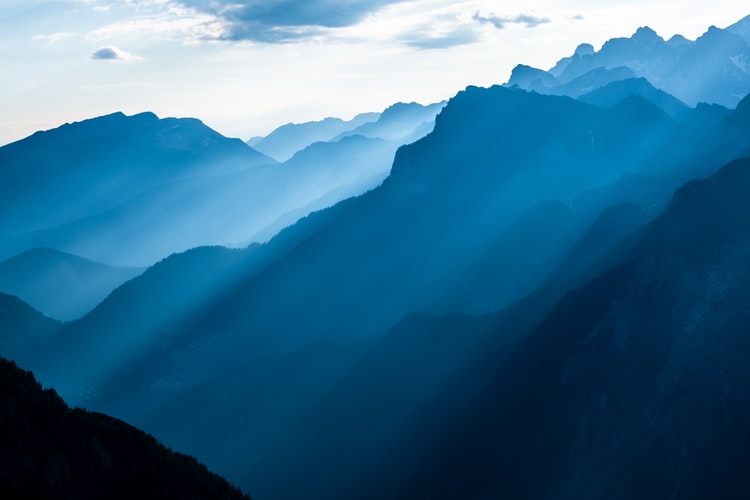 ON ZION, MOUNT ZION.
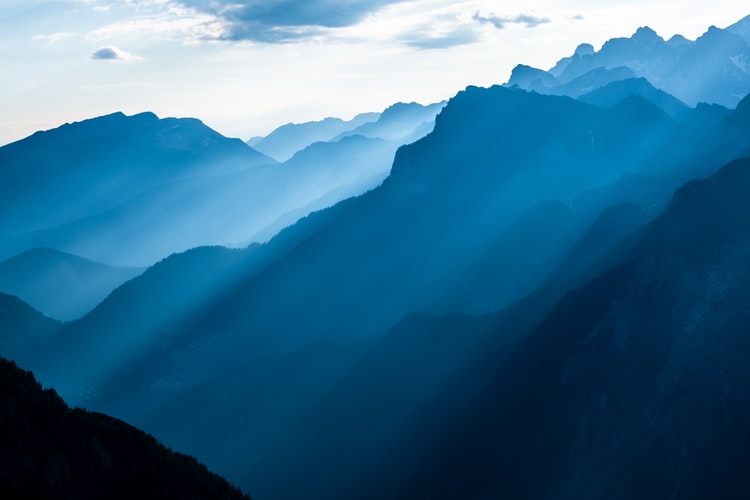 1Oh let’s be free from sin and taints. 
If we all want to stand on Zion.
As One forty-four thousand saints, 
With the Lamb we will stand on Zion.

Refrain:On Zion! Mount Zion!
We are bound for to stand on Zion.
On Zion the Lamb will comfort us,
We are bound for to stand on Zion.
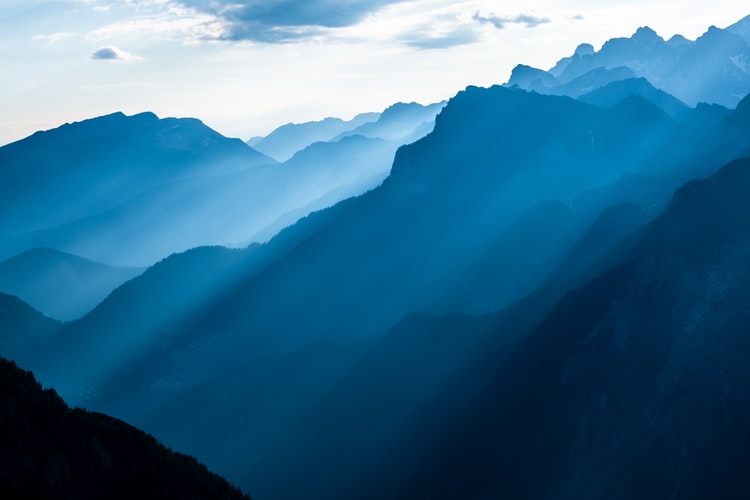 2Davidians first go through the purge,
And prepare for to stand on Zion.
Then to Mother comes ox-plow stage,
Purified, she will stand on Zion.

Refrain:On Zion! Mount Zion!
We are bound for to stand on Zion.
On Zion the Lamb will comfort us,
We are bound for to stand on Zion.
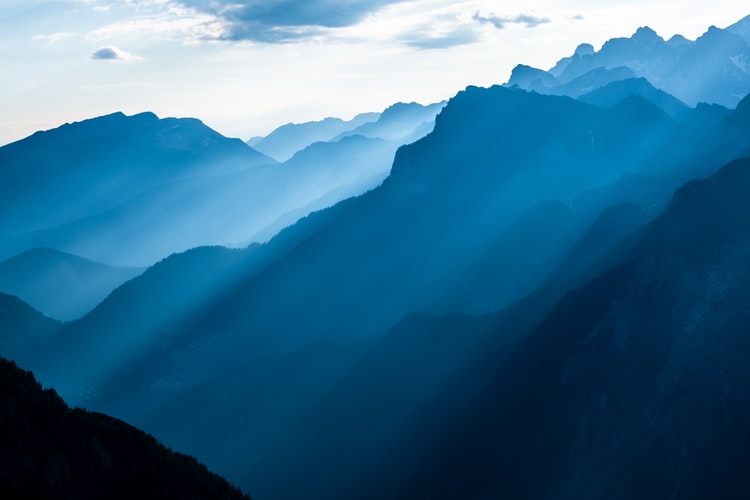 3We will pass through Jacob's trouble,
On our way to the glorious Zion,
Michael delivers the humble,
Who will all board the train to Zion.

Refrain:On Zion! Mount Zion!
We are bound for to stand on Zion.
On Zion the Lamb will comfort us,
We are bound for to stand on Zion.
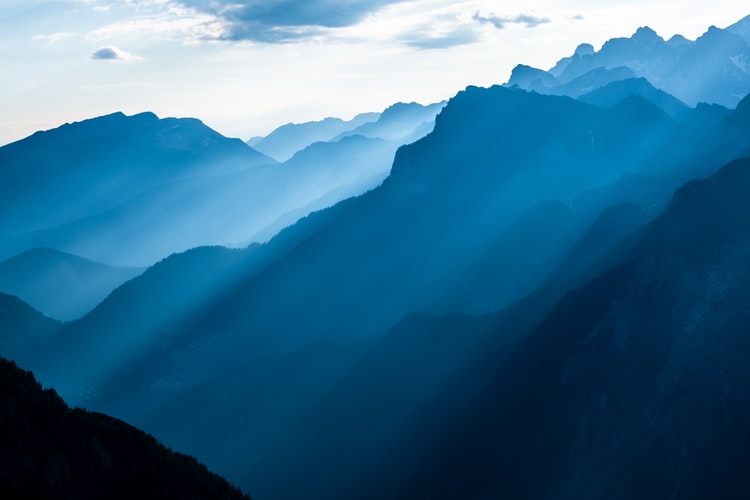 4The world will see, wonder at us,
When we get there and stand on Zion, 
We’ll preach the truth for King Jesus,
After we get to stand on Zion.

Refrain:On Zion! Mount Zion!
We are bound for to stand on Zion.
On Zion the Lamb will comfort us,
We are bound for to stand on Zion.